October 28, 2024
Building Student Confidence in Economics
Graham Long
Director of Curriculum & Instruction
Your First Assignment
You are going to build a zoo!
The task (Work with the people around you)
You have 5 minutes
Decide which animals to include in the zoo
You only have 20 hectares of space
Each animal takes up hectares
See next slide
Zoo Animals List
Page 3 of  17
What Does a Zoo Have to do with Economics?
Students have ideas about what economics is
Students thought that in my economics class they would learn about…
Stocks
How money works
Taxes
Banks
Page 4 of  17
What is Economics?
Those things are important in economics!
But…
We emphasize that economics is a way of thinking
It’s a toolkit
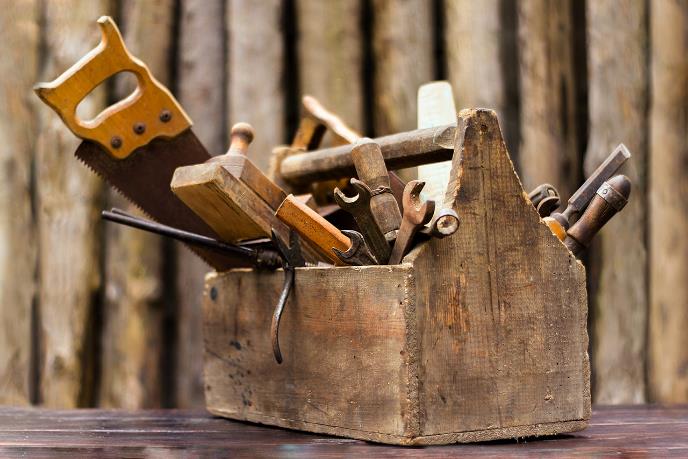 Page 5 of  17
What the Zoo Activity Teaches
Why did you try to create the best zoo possible?




Incentives
(You all are incentivized to make the best zoo possible)
Page 6 of  17
What the Zoo Activity Teaches
Why didn’t you put one of every animal in the zoo?




Scarcity
(The amount of space was limited)
Page 7 of  17
What the Zoo Activity Teaches
Why didn’t you put ________________ in your zoo?




Costs vs Benefits
(You had to weigh the benefits of putting a particular animal in, vs the costs associated with it)
Page 8 of  17
What the Zoo Activity Teaches
Was their discussion in your group about the best animals to include?


Individual benefits vs 
Societal benefits
(There is sometimes tension between what is best for you vs 
what is best for the group)
Page 9 of  17
What the Zoo Activity Teaches
Students think economics is all about money and finance and math
And those things are important concepts
But we try to teach that economics is a social science
It studies…
Human behavior
Human choices
Page 10 of  17
Your Students ARE Economists!
And the great thing is, your students already understand a lot more economics than they realize!
Think about the Zoo Activity:
Students understood they had limited space (scarcity)
Students understood they had to choose some animals (costs vs benefits/trade-offs)
Your students already know economics!
That’s exciting, because you want them to feel empowered and to have belief
Page 11 of  17
Your Students ARE Economists!
Our task is to get students to make the connection between what they already understood (the Zoo Activity) with the “real world”
Examples
Page 12 of  17
Your Students ARE Economists!
Examples
Page 13 of  17
Some of the Ways We Build Student Confidence
Presenting on Issues Students Care About
We ask students to research issues in their community and use the tools of economics to examine them:

How can the state of New York transition to using clean energy?
What incentives can we offer to improve the number of primary care physicians in New York City?
How does a student’s neighborhood affect their education outcomes?
Page 14 of  17
Some of the Ways We Build Student Confidence
Presenting Economics in a New Way
We have a program where students write podcast scripts about economic issues they care about.
Page 15 of  17
Some Resources for You
We have economics comic books. In Spanish!
Page 16 of  17
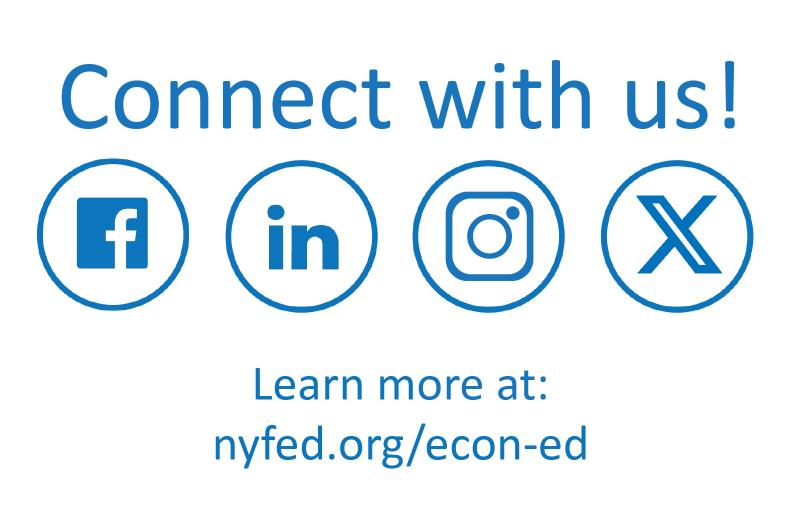 Thank you!
Graham.C.Long@ny.frb.org
Page 17 of  17